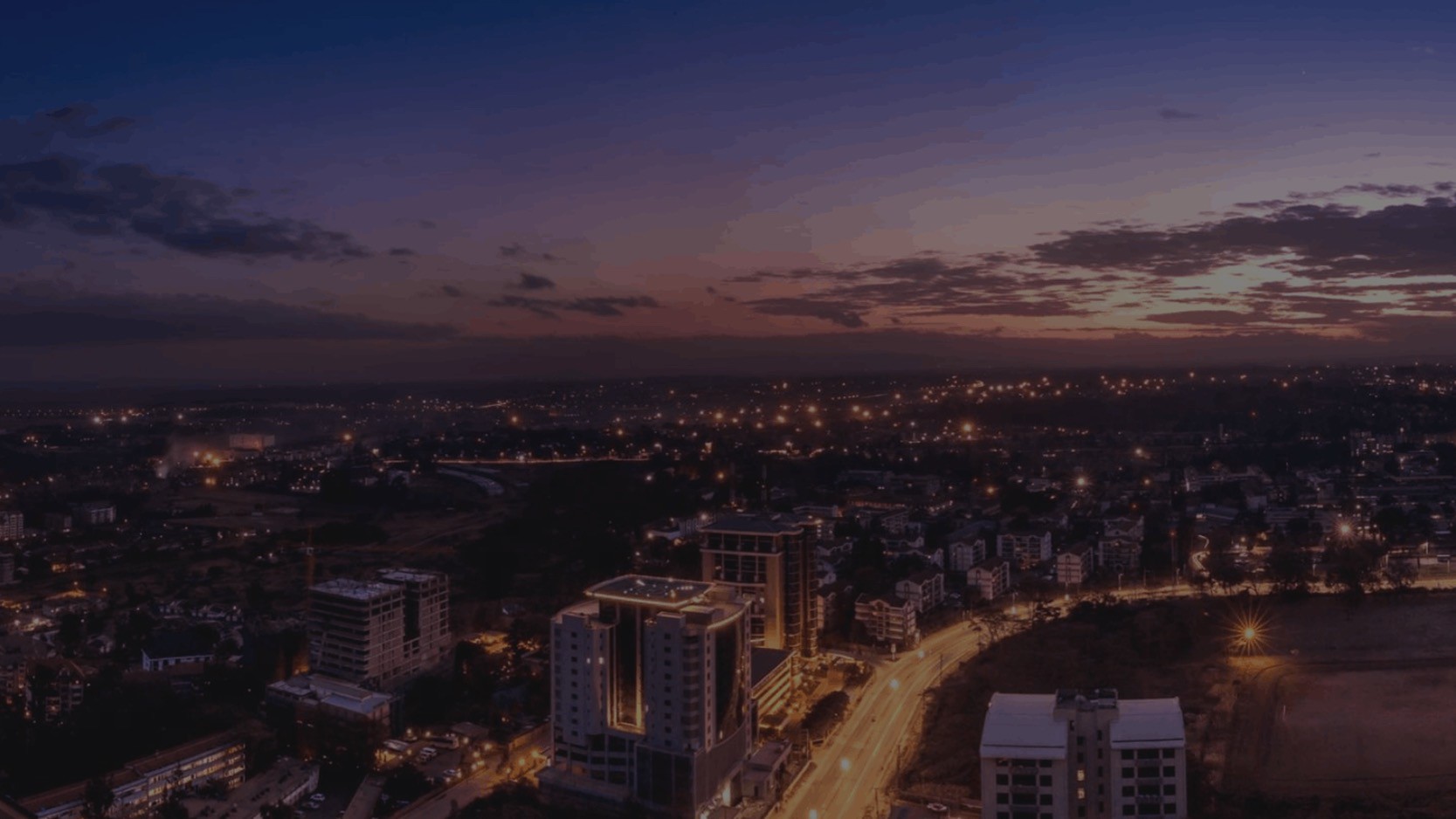 Technology for life
In the world’s fastest-growing cities
Policy, Trade, and Market Opportunities for Bioethanol as a Clean Cooking Fuel
| August 2022
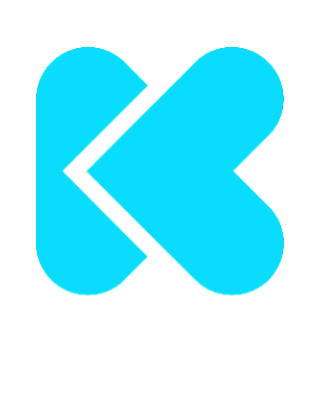 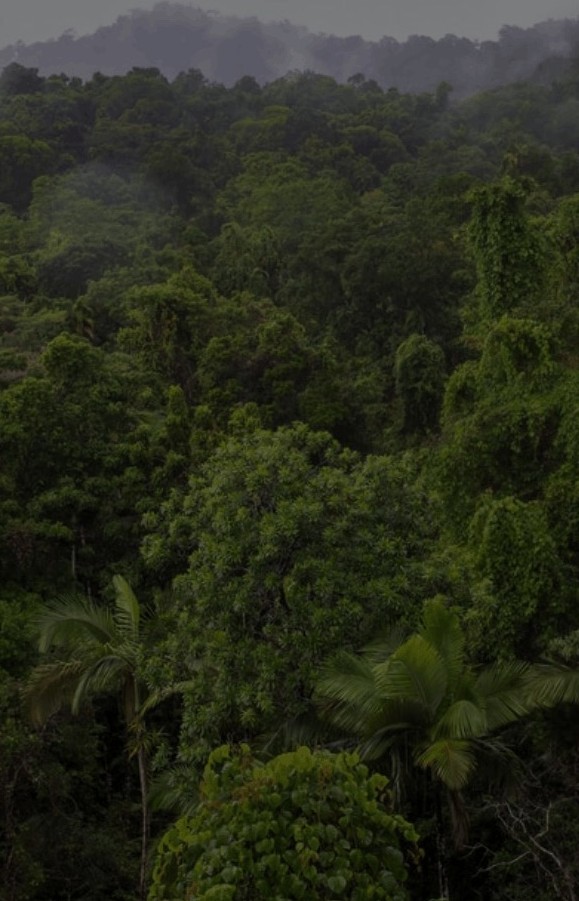 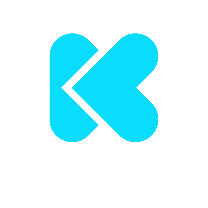 KOKO is a consumer climate-tech platform for emerging markets
Proprietary technology platform for reducing carbon emissions and protecting forests
Replacing dirty cooking fuel with renewable bioethanol
Rapidly scaling in Kenya & India, with expansion plans across dozens of countries
1,500 staff – R&D, technology, manufacturing, operations, commercial, corporate development
Full commercial launch across Nairobi in Q4 2019
580,000+ Kenyan household subscribers now cook with KOKO Fuel, growing by 1,500 per day
Consumer retail platform will expand from fuel into food and financial services
JV & licensing approach to accelerate geographic expansion
We unite technology, infrastructure, policy and capital to beat charcoal at scale
Strategic infra partnership with Vivo Energy, owner of Shell-branded stations across Africa
Backed by green-minded investors incl. Microsoft’s Climate Innovation Fund
Honored by FT / IFC as world’s leading emerging
markets climate technology solution 2021
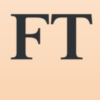 Click logos to view
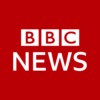 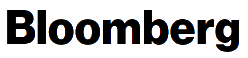 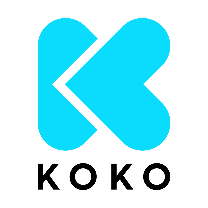 Cooking fuel is a $40bn market in urban Africa and major
household expense – dominated by Charcoal
Market
Opportunities
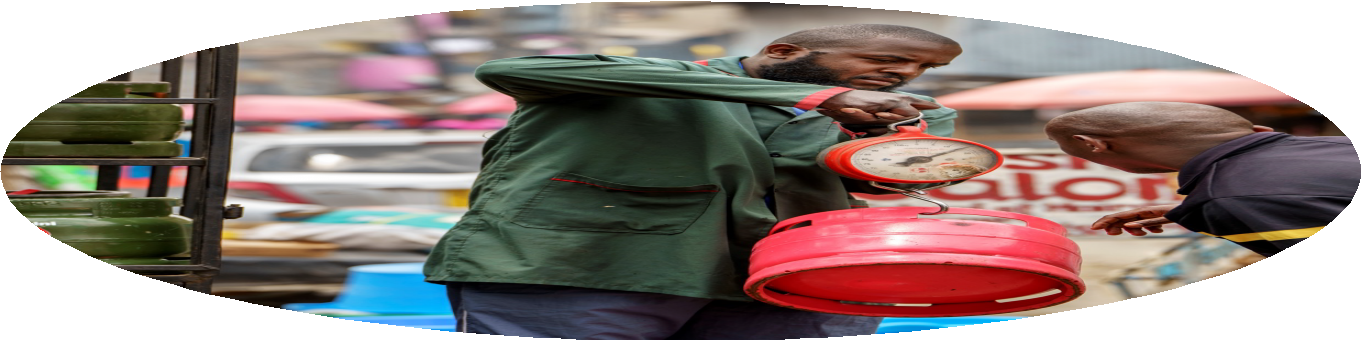 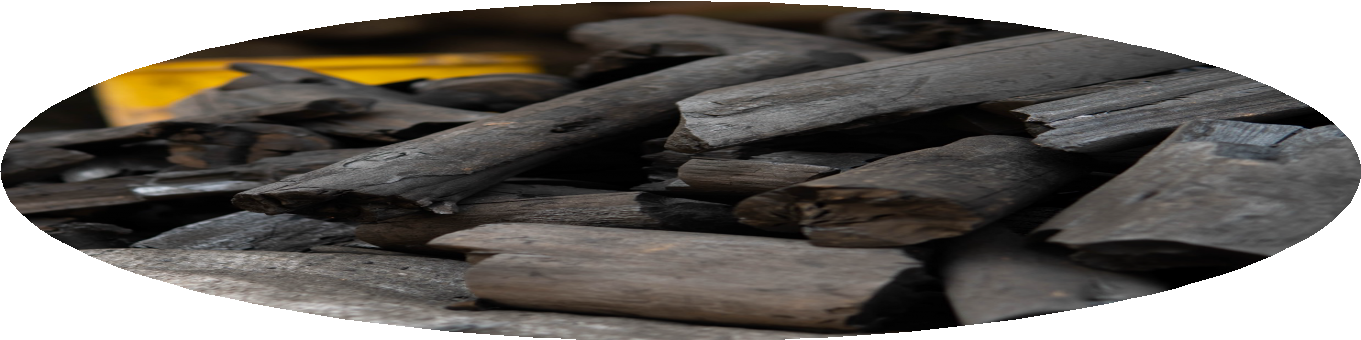 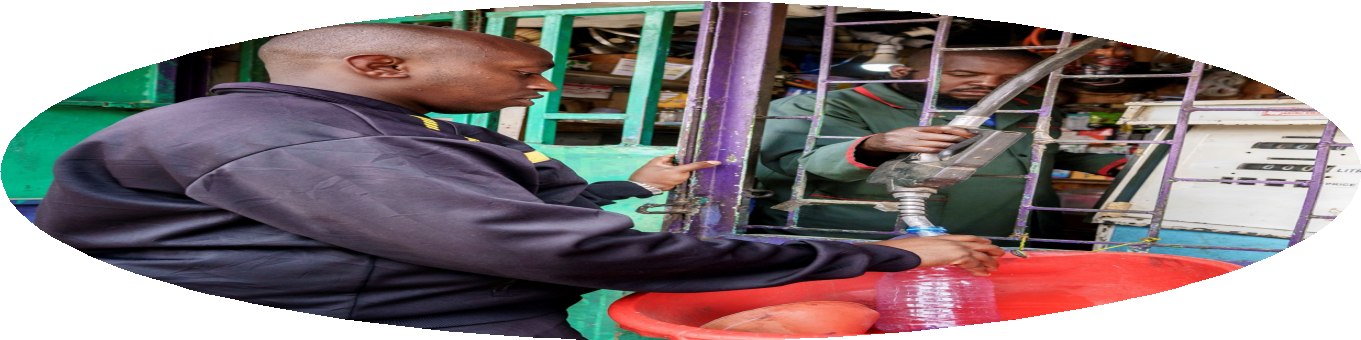 Fossil LPG
$5bn
Charcoal
$30bn
Kerosene
$5bn
Annual spend:
Expensive; unsafe with kids; illegal refilling rife
Requires major subsidy to scale to poor
Dirty; smelly; slow; unsafe; expensive
Deforestation & death
Dirty; smelly; unsafe; toxic
Deforestation & death
Consumer pain-points:
Government pain-points:
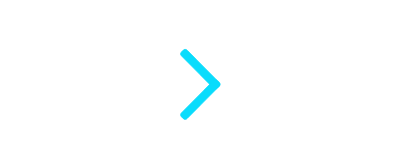 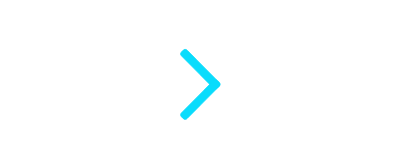 3X MOBILE SPEND
BASIC NEED	$15 PER MONTH
Our technology enables bioethanol to compete and win
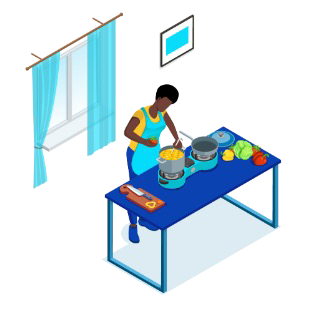 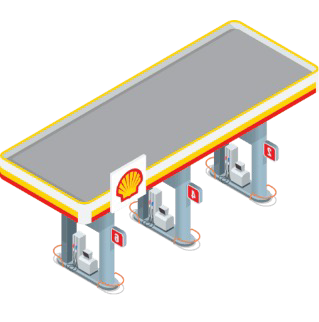 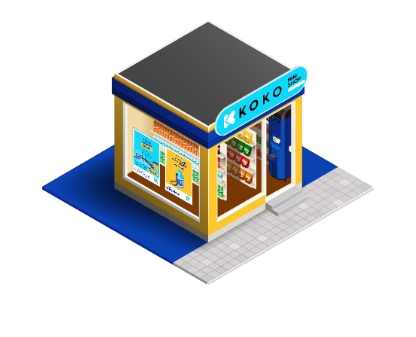 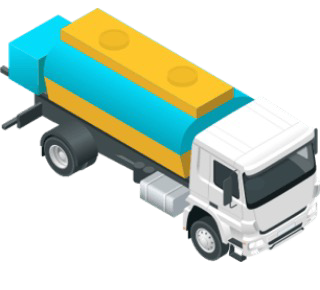 Bioethanol “dropped in” on existing infra
KOKO fuel ATMs inside local corner stores
Modern bioethanol stoves with
smart canisters
Smart Micro-Tankers for
last-mile distribution
Affordable, Clean, Convenient and Safe
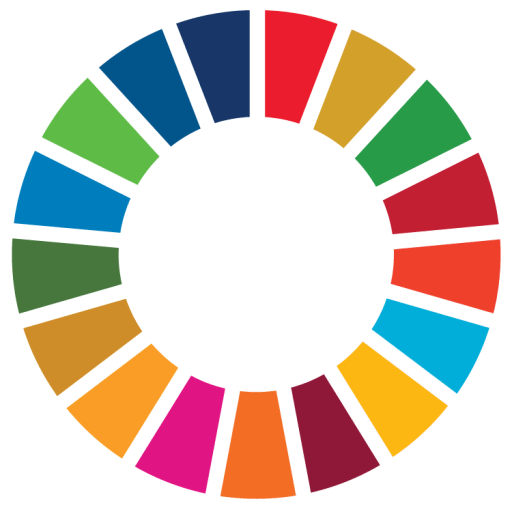 Contributing to at least 8 of the 17 UN SDGs, at a fraction of the cost of traditional aid-funded methods
Policy Opportunities
Clean Cooking – Bioethanol as a clean AND renewable solution

Agriculture – feedstock

Manufacturing – job creation and value addition

Taxation of investment

Carbon Programs
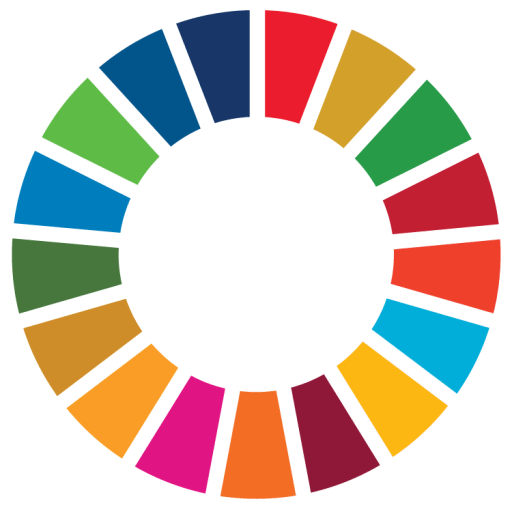 Contributing to at least 8 of the 17 UN SDGs, at a fraction of the cost of traditional aid-funded methods
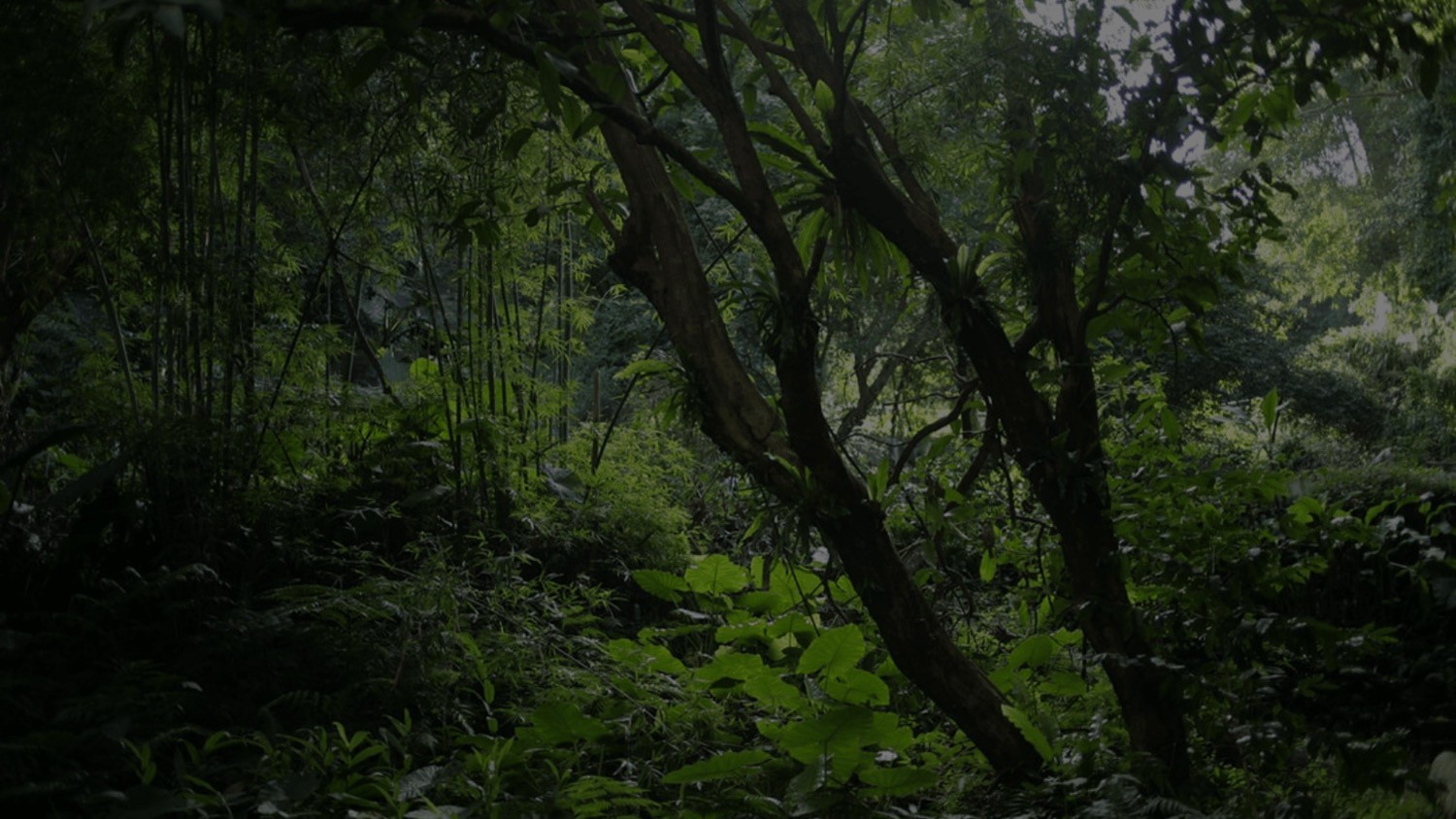 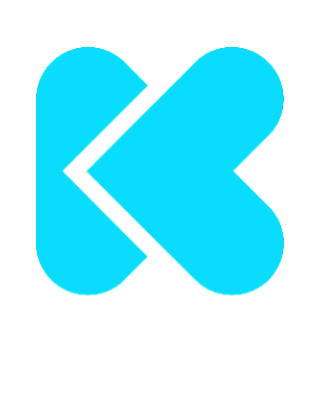